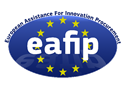 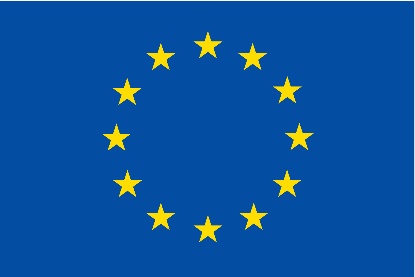 Presentation to the Paris Event
Parallel session on  EO-2 PCP call 
 - 28 octobre 2015 -
Institute of Space Applications
InSpace platform preamble
The Space Applications Institute INSPACE is an association  created end 2014 by the Region Midi Pyrénées, CNES, Airbus, Thales and a set of SMEs with the objective of “bridging the gap” between space applications providers and local authorities, as potential users of these solutions.
It is based in Toulouse and includes today about 30 members, mostly SMEs, aiming at  providing local authorities with high added value applications and services on various themes in relation with their “rights and duties” ( territory and natural resources management, urban planning, risks prevention and management, high data rates communications in rural areas, ... ).
Inspace search for  developing cooperation with European regional authorities to exchange experiences and share “best practices” for optimizing the use and adapting the services of space applications for the benefits of local authorities needs.
INSPACE’THEMES
Natural resources management
Risk prevention and  Management
Territorial planning
Health
Urban mobilty
Tourism
Institute of Space Applications
General overview
InSpace aims at setting up a unique service  for supporting the diffusion and the utilization of space applications by local authorities (regions, departments, metropoles,..):

A centralised catalogue listing space applications that have  already been used and validated in some territories,

Pioneer pilot territories for operational implementation of applications to be showcases of the perceived benefits for these urban, rural, mountain and coastal areas…,

A set of tailored services covering awareness of and training on space applications, territorial case studies, assistance for procuring and implementing services based on these applications (assistance to calls for tenders preparation, benefits evaluation, project and procurement management,...)
Institute of Space Applications
Copernicus is definitely an opportunity for Inspace development :
Copernicus will provide a set of data and core services results which can be used as an input to the downstream services,
It can be used as a “selling factor” to convince the local authorities that they can get benefit from EC funded infrastructure, 
It will provide an operational environment allowing to get a permanently updated view of the territories, which shall open new kinds of services, thanks to the value added by space based services providers,
It shall provide also access to third party EO satellites and to in situ data in a cost efficient way, which should change the overall EO applications paradigm.
Institute of Space Applications
Inspace can also be an opportunity for Copernicus dissemination :
It shall be a “market access channel” dedicated to local European institutions, by ensuring an appropriate (and “neutral”) dissemination of the results achieved by the use of downstream services based upon Copernicus data and core services in others collectivities,
It can take a role to solve the need for “proximity ” which is a key success factor for interfacing Copernicus outputs with existing infrastructure used today by these local institutions,
It could also help managing the “licensing issue” linked to the utilization of third parties data in operational applications for local institutions.
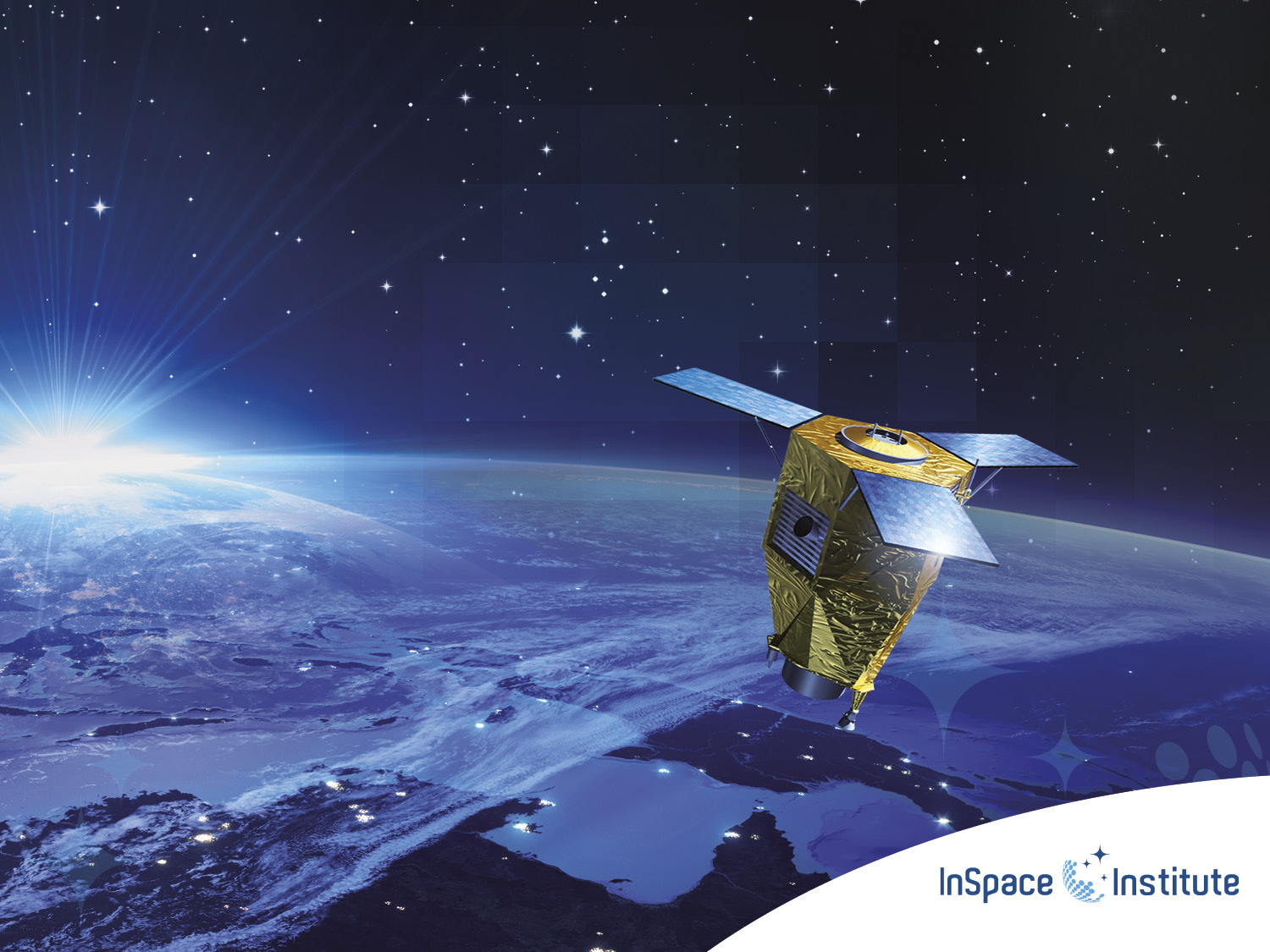 CONTACT:  s.zaoui@inspace-institute.com